Волжская Булгария города, международные связи, культура
6 класс
Булгарское государство славилось как страна городов. Один из путешественников XIII века так и писал: "Булгария - великое и могущественное  царство с богатыми городами"
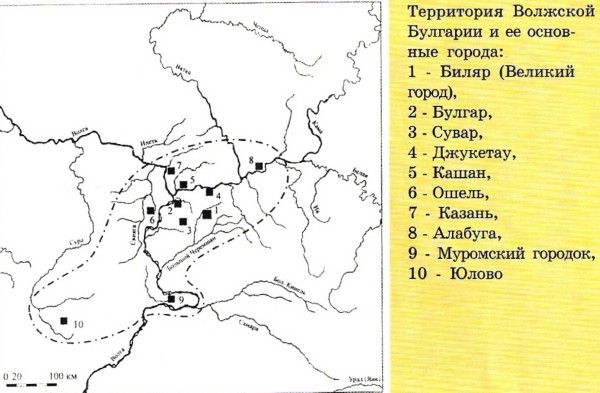 Крупнейшим городом всей средневековой Европы являлся Биляр. По своей територии он был в полтора раза больше Парижа и два раза больше Киева и Рима. Русские летописцы называли его Великим городом. Теперь у села Билярска Алексеевского района Республики Татарстан мы можем видеть только остатки города.
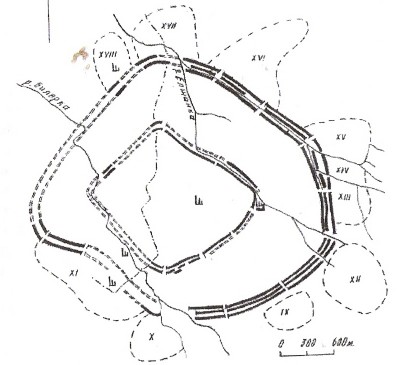 Биляр был столицей государства. Булгарскую столицу окружали земляные валы и широкие стены с башнями по углам. Оборонительные сооружения делили Биляр на внутренний и внешний город. Во внутреннем городе было много кирпичных и каменных зданий. Иметь такие дома могли только богатые и знатные люди. В центре цитатели находился дворец эмира. Рядом с ним стояла белокаменная Соборная мечеть.
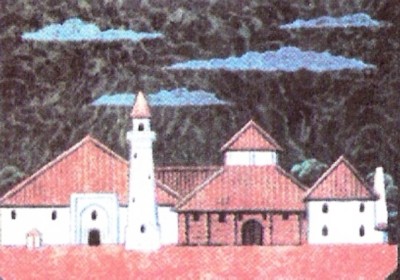 Около ворот, ведущий во внутренний город, располагался большой караван-сарай. Чужеземные купцы могли здесь сложить свои  товары, переночевать, отдохнуть перед дальней дорогой, сходить в баню.
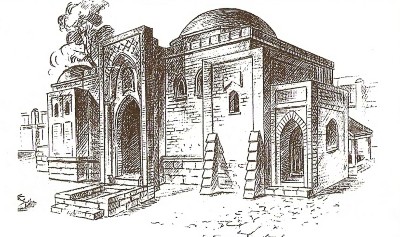 Нигде не было столько купцов, как в Болгаре. Этот небольшой город на Волге стоял на пересечении торговых путей. И потому сюда приезжали купцы (гости) со всех концов мира. Здесь почти круглый год шумели многочисленные базары.
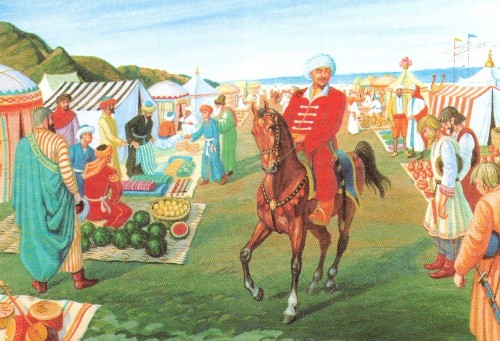 Вторым после Биляра крупным городом страны был Сувар. Он также имел мощные укрепления. На вершине наружных валов стояла деревянная стена из толстых столбов с заострёнными концами. За валами шел глубокий ров с водой. Со дна его торчали остро заточенные колья. Наверху внутренних валов были возведены дубовые стены с башнями.
 
И в Суваре было немало кирпичных домов. Простые горожане, ремесленники строили себе одноэтажные деревянные дома. И жили они вдали от центральной части города.
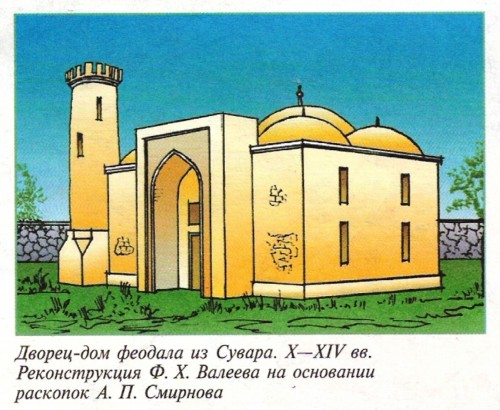 На рубеже X-XI столетий недалеко от места слияния  Волги и Казанки возникла небольшая булгарская крепость, названная Казанью. Вскоре она стала одним из крупных центров международной торговли.
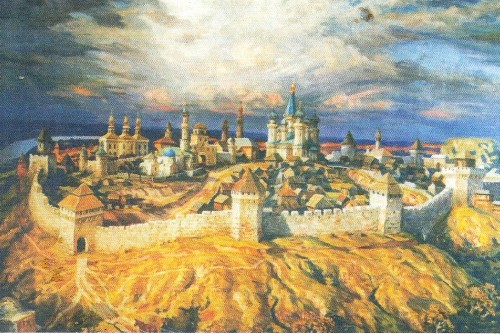 Волжская Булгария наладила и поддерживала тесные связи со многими странами и народами. Это были прежде всего торговые отношения.
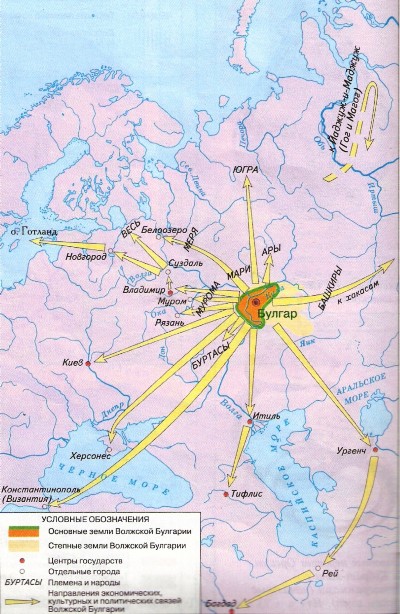 Булгары торговали также с иранскими, среднеазиатскими,  византийскими городами. Они поддерживали торговые связи с Прибалтикой, скандинавскими странами, Индией.
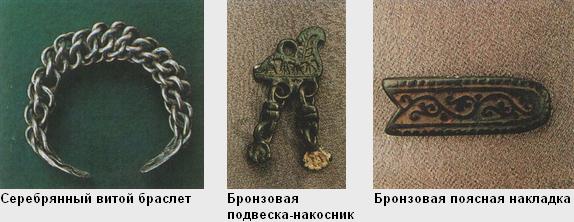 Торговля занимала важное место в булгаро-русских отношениях. На Русь вывозились скот, мех и хлеб, глиняная посуда, бронзовые замки в виде животных. Из Руси поступали меха, стеклянные бусы и браслеты, посуда, железные замки и ключи, костяные и глиняные поделки.
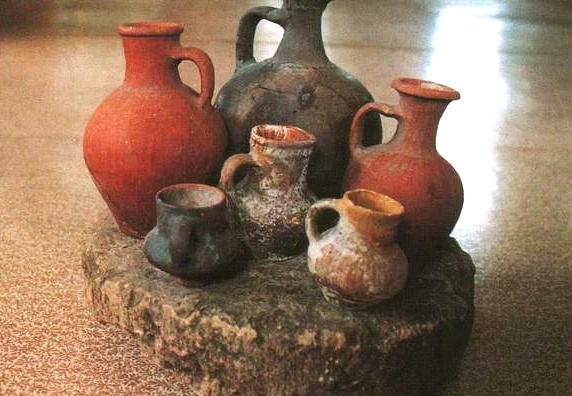 Принятие ислама Волжской Булгарией имело еще одно важное значение. Был дан сильный толчок развитию просвещения, литературы, науки.
Первоначально булгары пользовались рунической письменностью. С принятием ислама они переходят к письменности на основе арабского алфавита.
.
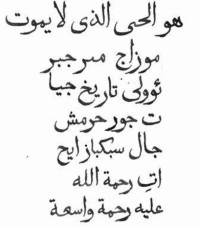 Значительное развитие в Волжской Булгарии получили художественная литература и поэтическое народное творчество. Лучшим произведением стала поэма Кул Гали "Кыйсса-и Йусуф" ("Сказание о Йусуфе").
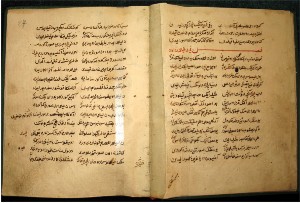 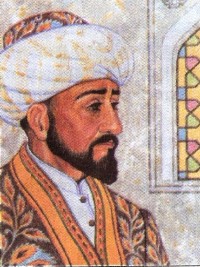 Замечательным воплощением культуры Волжской Булгарии являюся работы ее архитекторов, строителей и ремесленников. Общественные сооружения, мечети, дома знатных людей украшались изразцовыми кирпичами и плитами, каменной резьбой. Произведениями архитектуры были булгарские бани.
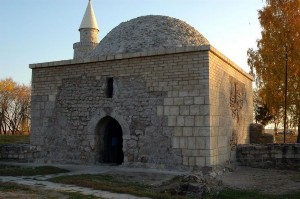 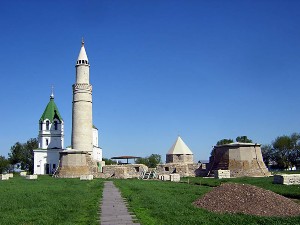 Большим художественным вкусом отмечены многие изделия булгарских ремесленников. В западных и восточных странах были известны работы ювелиров из Булгарии под названием "булгарская филигрань".
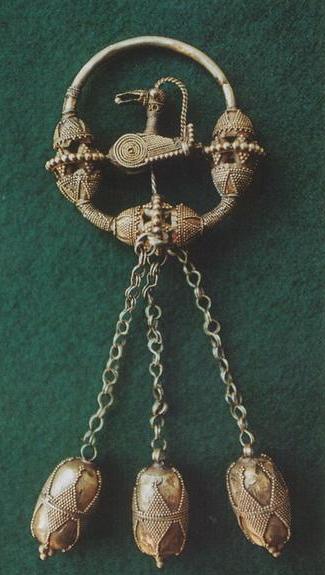